Công nghệ 8
Kết nối tri thức
VUI MỪNG CHÀO ĐÓN CÁC EM ĐẾN VỚI BUỔI HỌC HÔM NAY!
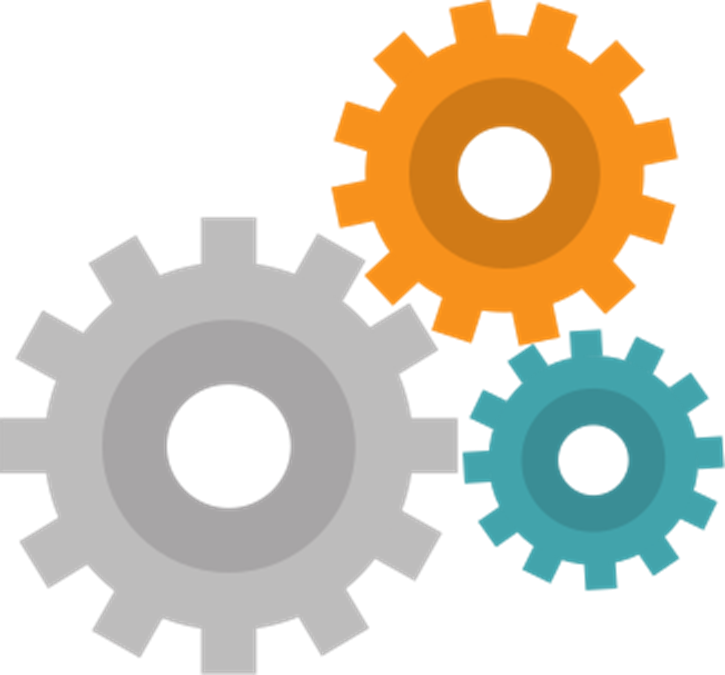 KHỞI ĐỘNG
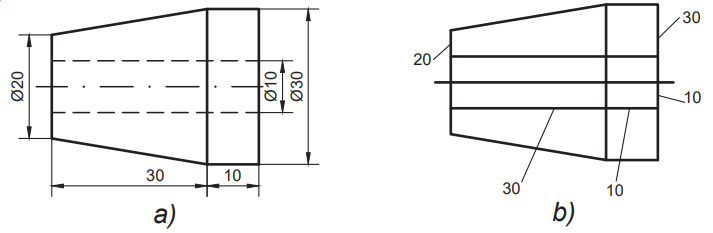 Hình 1.1. Hình biểu diễn
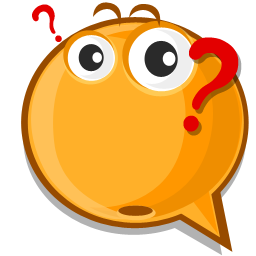 Hình 1.1a, b là hai hình biểu diễn cùng một vật thể, hình a được vẽ theo tiêu chuẩn, hình b vẽ không theo tiêu chuẩn. Hãy nhận xét về hai hình biểu diễn này.
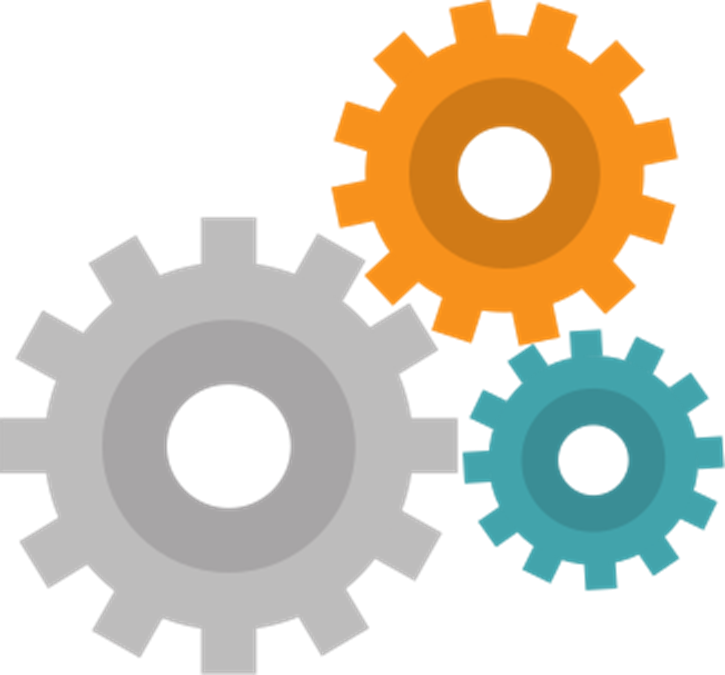 KHỞI ĐỘNG
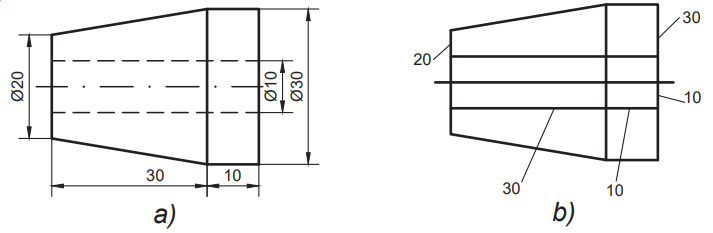 Hình 1.1. Hình biểu diễn
Dễ dàng hình dung được vật thể, đọc kích thước chính xác hơn
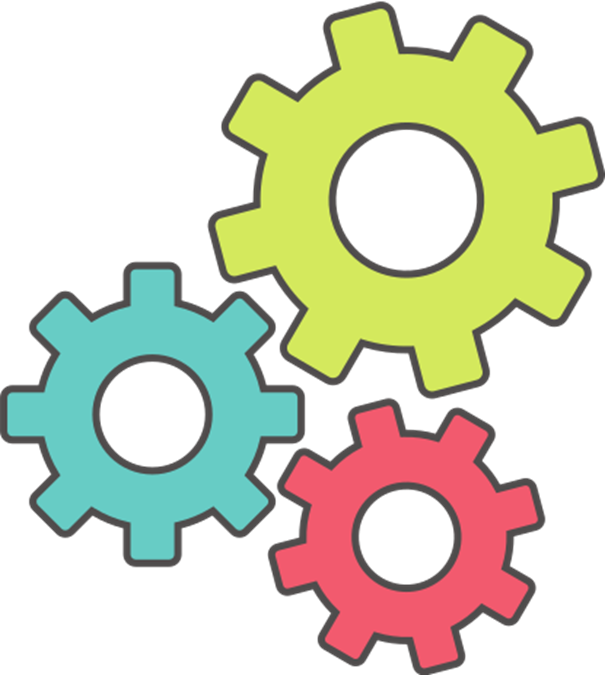 CHƯƠNG I: VẼ KĨ THUẬT
BÀI 1. MỘT SỐ TIÊU CHUẨN TRÌNH BÀY BẢN VẼ KĨ THUẬT
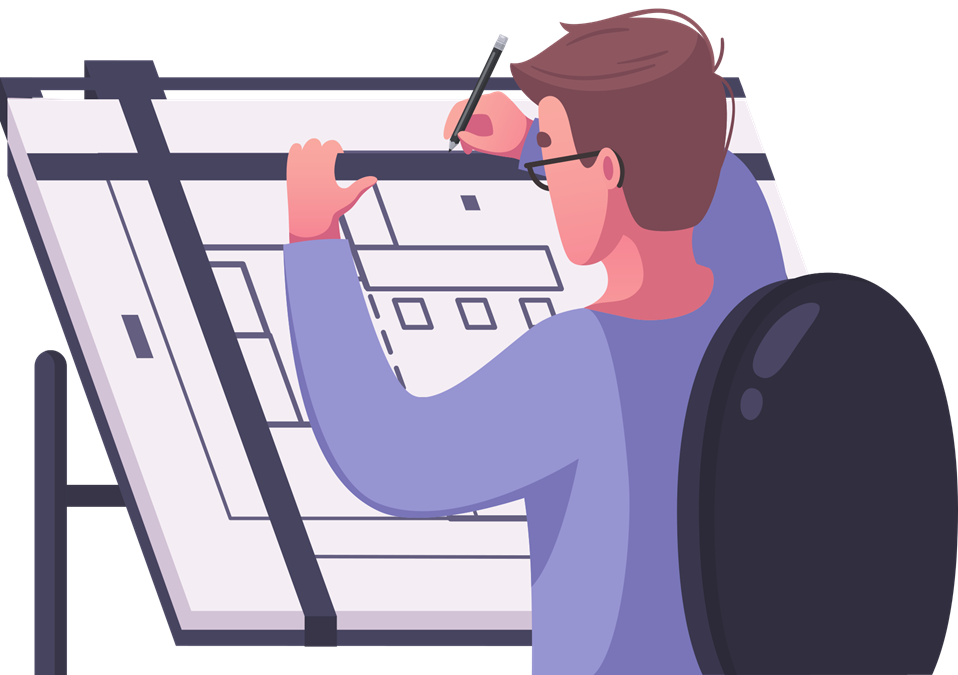 NỘI DUNG BÀI HỌC
Tiêu chuẩn khổ giấy
Tiêu chuẩn tỉ lệ
1
2
4
3
Tiêu chuẩn ghi kích thước
Tiêu chuẩn nét vẽ
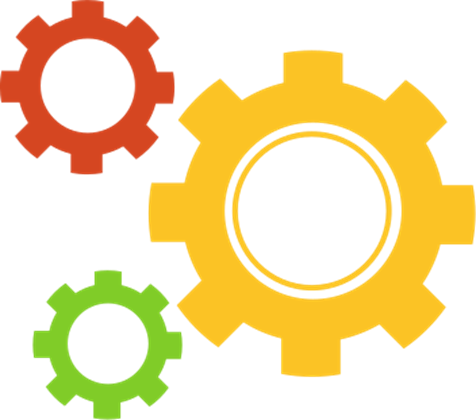 I. KHỔ GIẤY
Thảo luận nhóm đôi, đọc thông tin mục I và quan sát Hình 1.2 SGK, hãy hoàn thành hộp chức năng Khám phá trang 6:
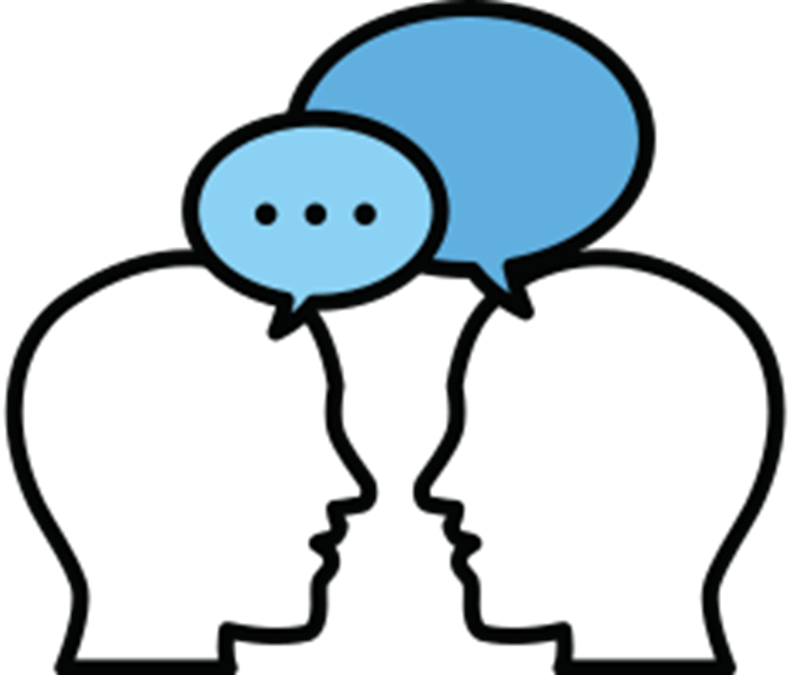 Quan sát Hình 1.2 và nêu cách tạo ra các khổ giấy chính từ khổ giấy A0.
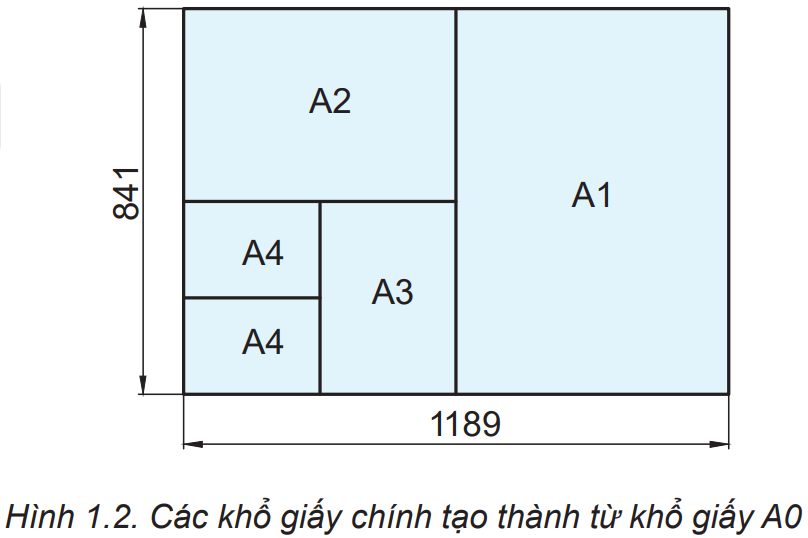 Chia đôi một khổ giấy theo chiều dài sẽ được 2 tờ của khổ giấy nhỏ hơn.
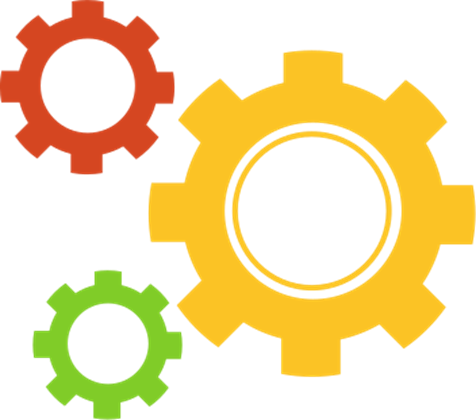 I. KHỔ GIẤY
Các khổ giấy chính của bản vẽ kĩ thuật được trình bày trong bảng 1.1
Bảng 1.1. Các khổ giấy chính
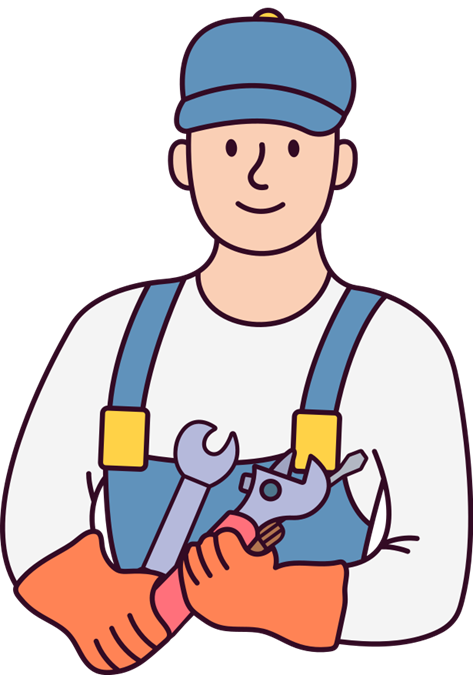 Đọc mục Thông tin bổ sung SGK tr.7, trình bày cách chuẩn bị 1 tờ giấy vẽ.
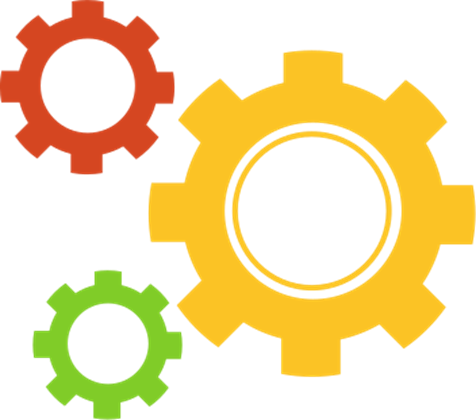 I. KHỔ GIẤY
Chiều rộng lề bên trái là 20 mm. Tất cả các lề khác rộng 10 mm.
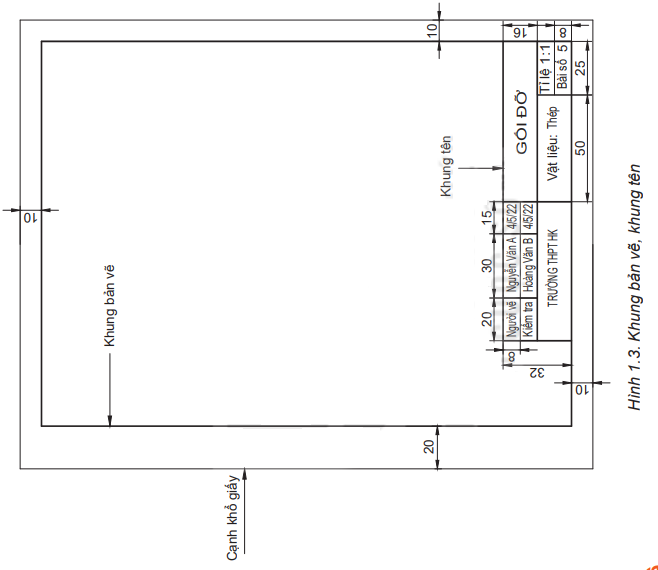 Khung tên của bản vẽ kĩ thuật để ghi các nội dung về quản lí bản vẽ, được đặt ở góc phải phía dưới bản vẽ.
Đối với khổ A4 , khung tên được đặt ở cạnh ngắn (thấp hơn của vùng vẽ).
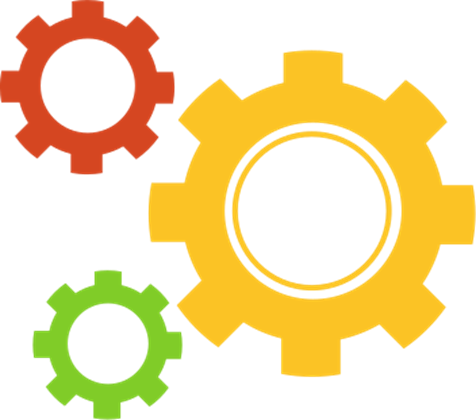 II. TỈ LỆ
Tỉ lệ là tỉ số giữa kích thước dài đo được trên hình biểu diễn của vật thể và kích thước thực tương ứng trên vật thể đó. 
Một số tỉ lệ được quy định trong tiêu chuẩn trình bày bản vẽ kĩ thuật.
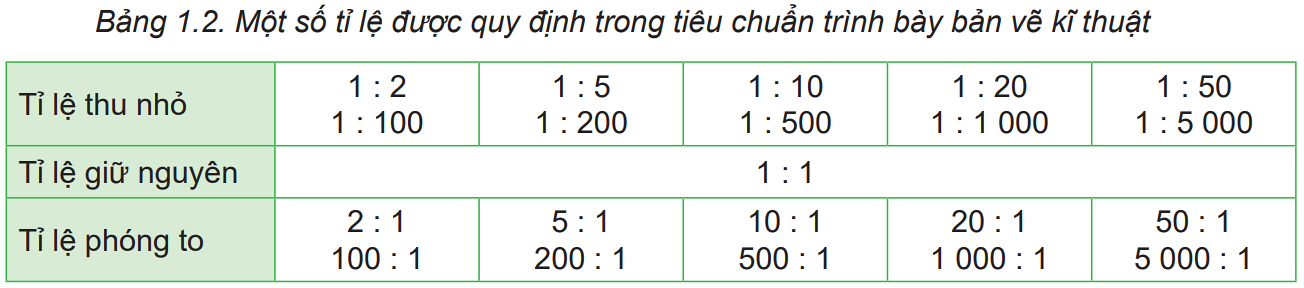 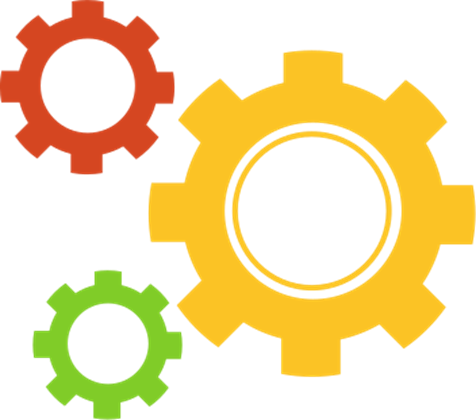 II. TỈ LỆ
Một viên gạch vuông kích thước 300 × 300 (mm) được vẽ trên bản vẽ với kích thước 30 × 30 (mm), hỏi tỉ lệ vẽ là bao nhiêu?
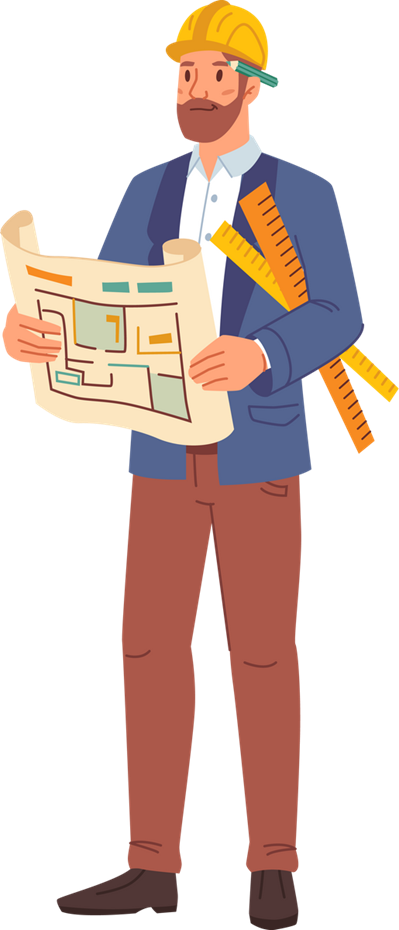 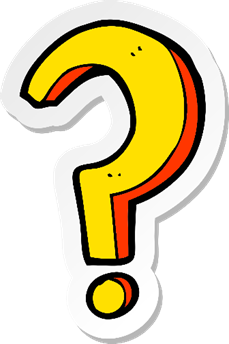 Tỉ lệ = 30 : 300 = 1 : 10
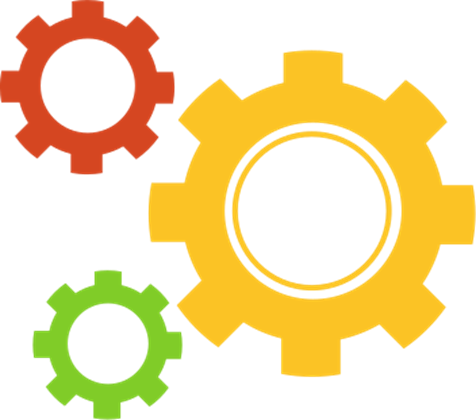 III. NÉT VẼ
Đọc nội dung mục III SGK tr.8 và trình bày một số loại nét vẽ thường dùng.
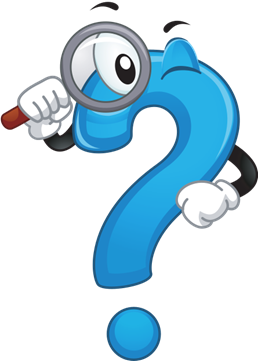 Một số loại nét vẽ thường dùng
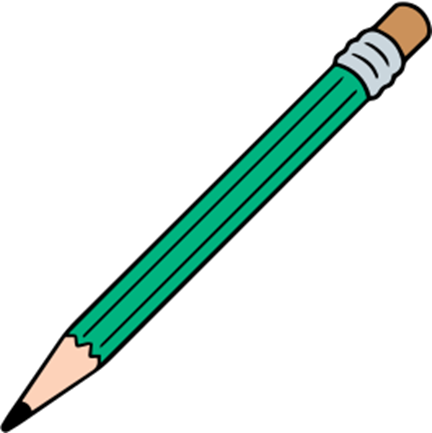 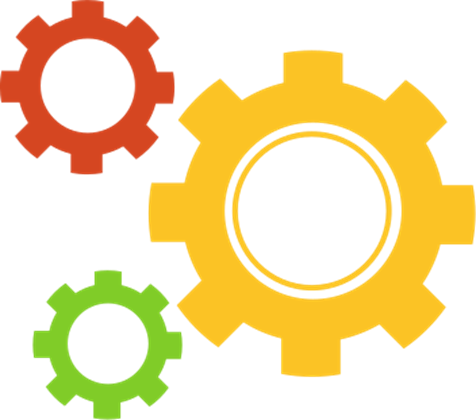 III. NÉT VẼ
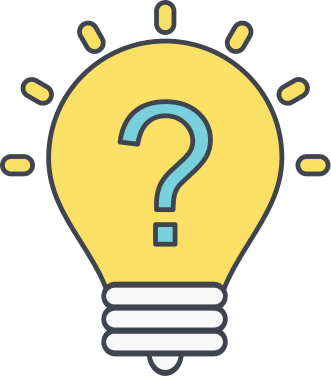 Hoàn thành hộp chức năng Khám phá SGK tr.8:
Quan sát và cho biết tên gọi của các nét vẽ được sử dụng trong Hình 1.4.
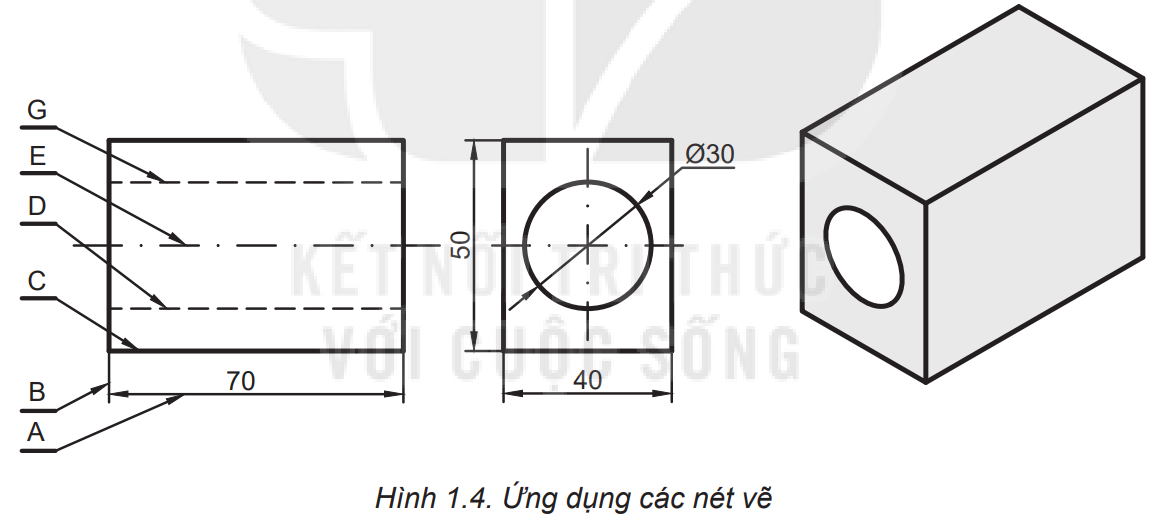 A, B là nét liền mảnh.
C là nét liền đậm.
D, G là nét đứt mảnh.
E là nét gạch dài - chấm - mảnh.
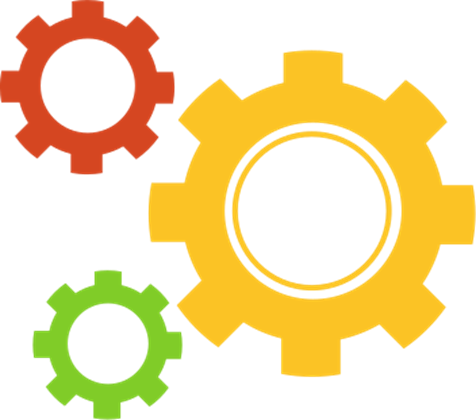 IV. GHI KÍCH THƯỚC
Đọc nội dung mục IV SGK tr.8 và trình bày các thành phần cần có để ghi được một kích thước.
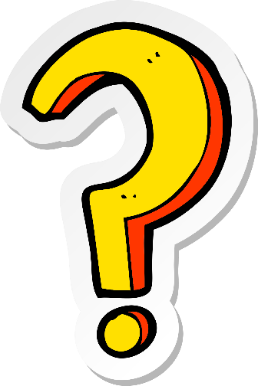 Để ghi được một kích thước, thường có 3 thành phần
Đường kích thước
Đường gióng giới hạn phần được ghi kích thước
Giá trị kích thước
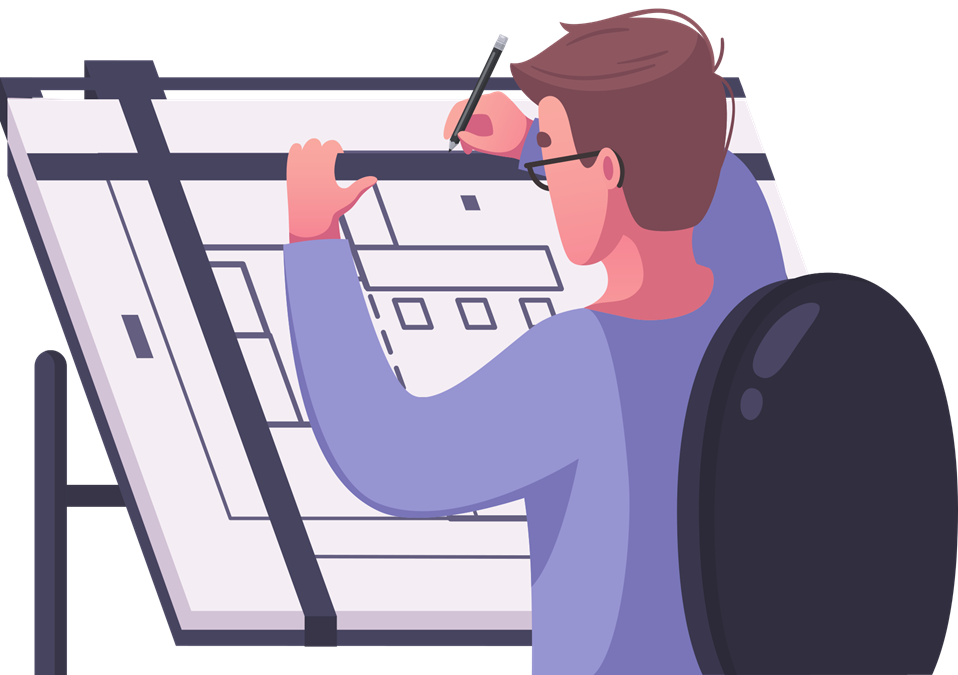 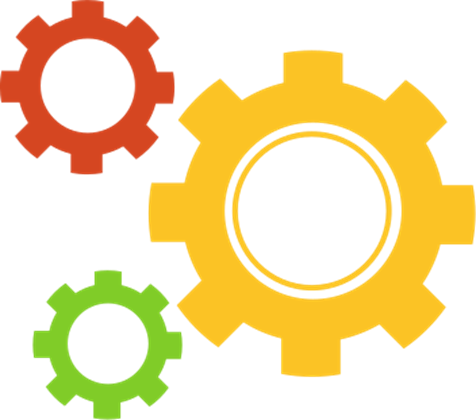 IV. GHI KÍCH THƯỚC
Đường kích thước
Được vẽ bằng nét liền mảnh và thường vẽ mũi tên ở 2 đầu.
Đối với kích thước dài, đường kích thước song song với độ dài cần ghi.
Đối với kích thước đường kính, bán kính của cung tròn và đường tròn, đường kích thước thường được vẽ đi qua tâm.
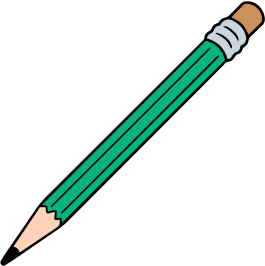 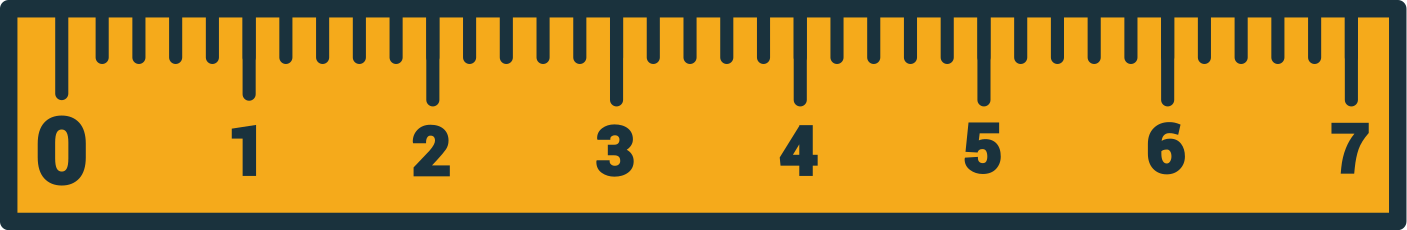 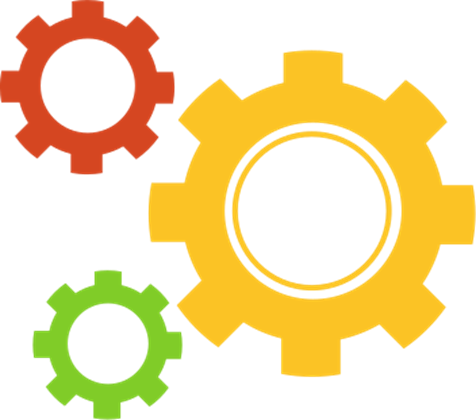 IV. GHI KÍCH THƯỚC
Đường gióng giới hạn phần được ghi kích thước
Được vẽ bằng nét liền mảnh và vượt quá đường kích thước từ 2 đến 4 mm.
Đường gióng nên vẽ vuông góc với độ dài cần ghi kích thước.
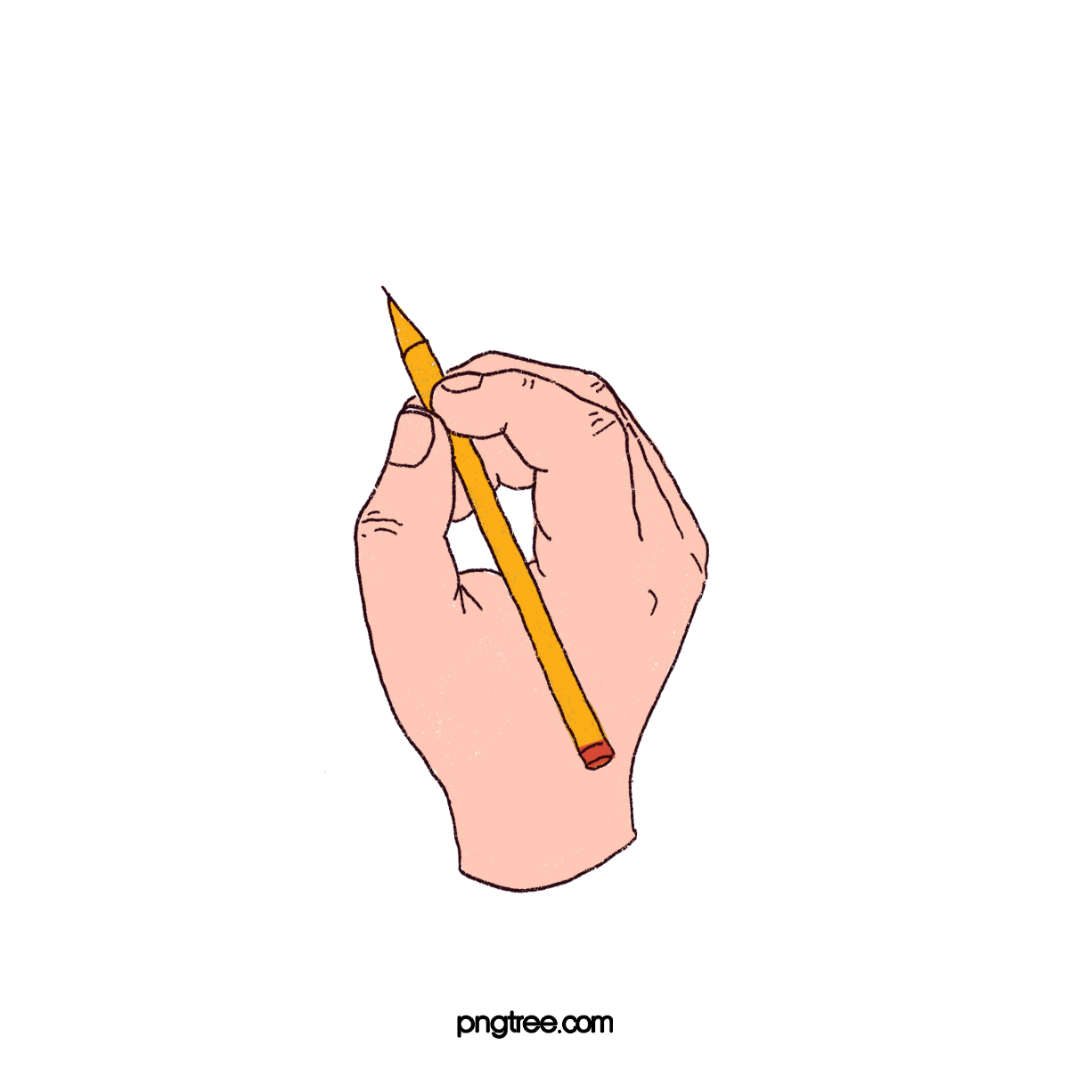 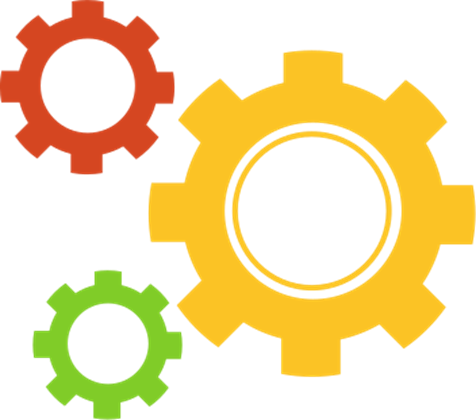 IV. GHI KÍCH THƯỚC
Giá trị kích thước
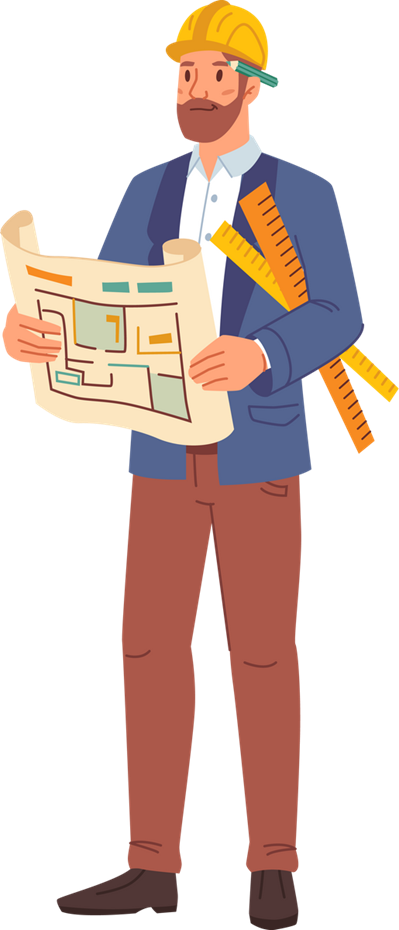 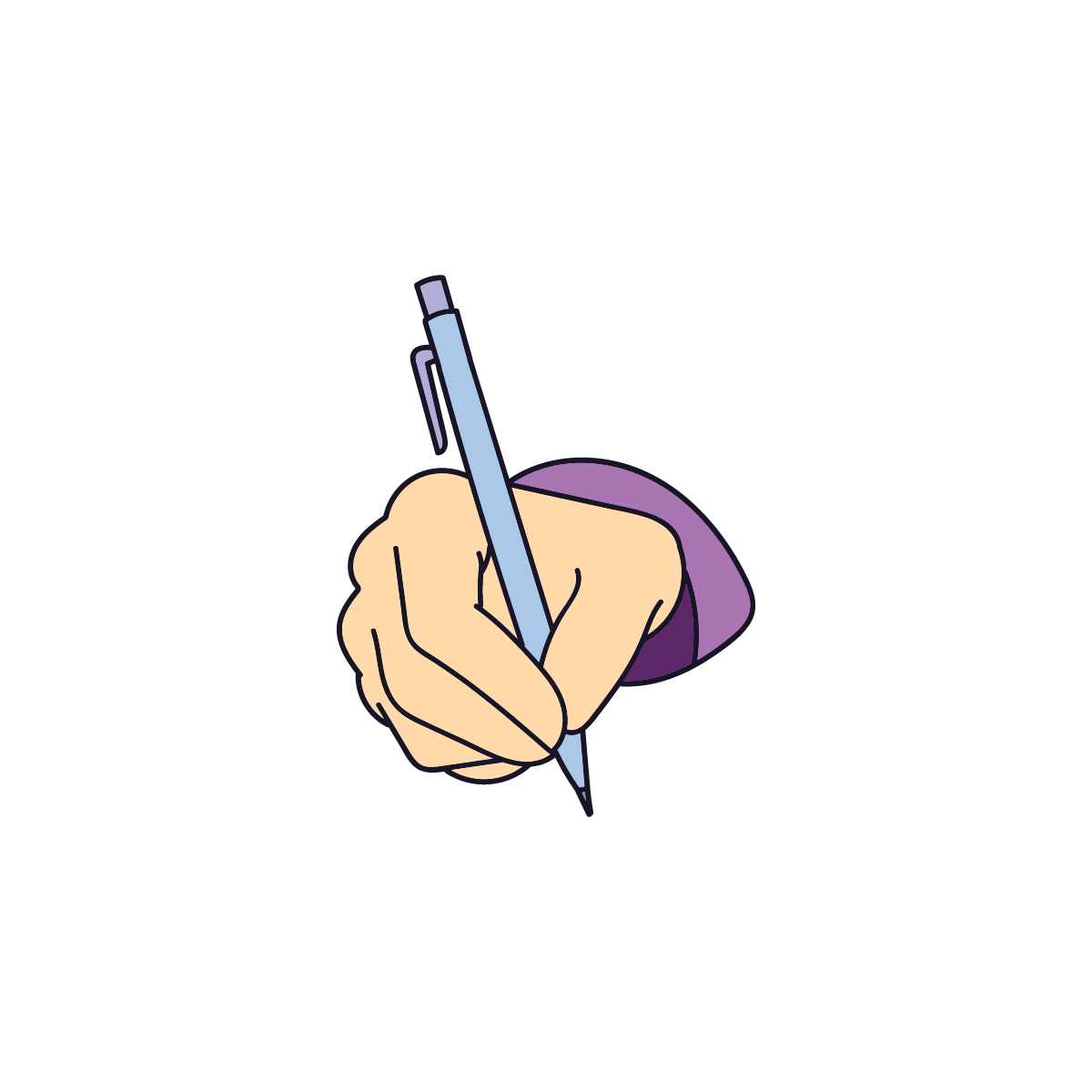 Chỉ trị số kích thước thực, không phụ thuộc vào tỉ lệ bản vẽ.
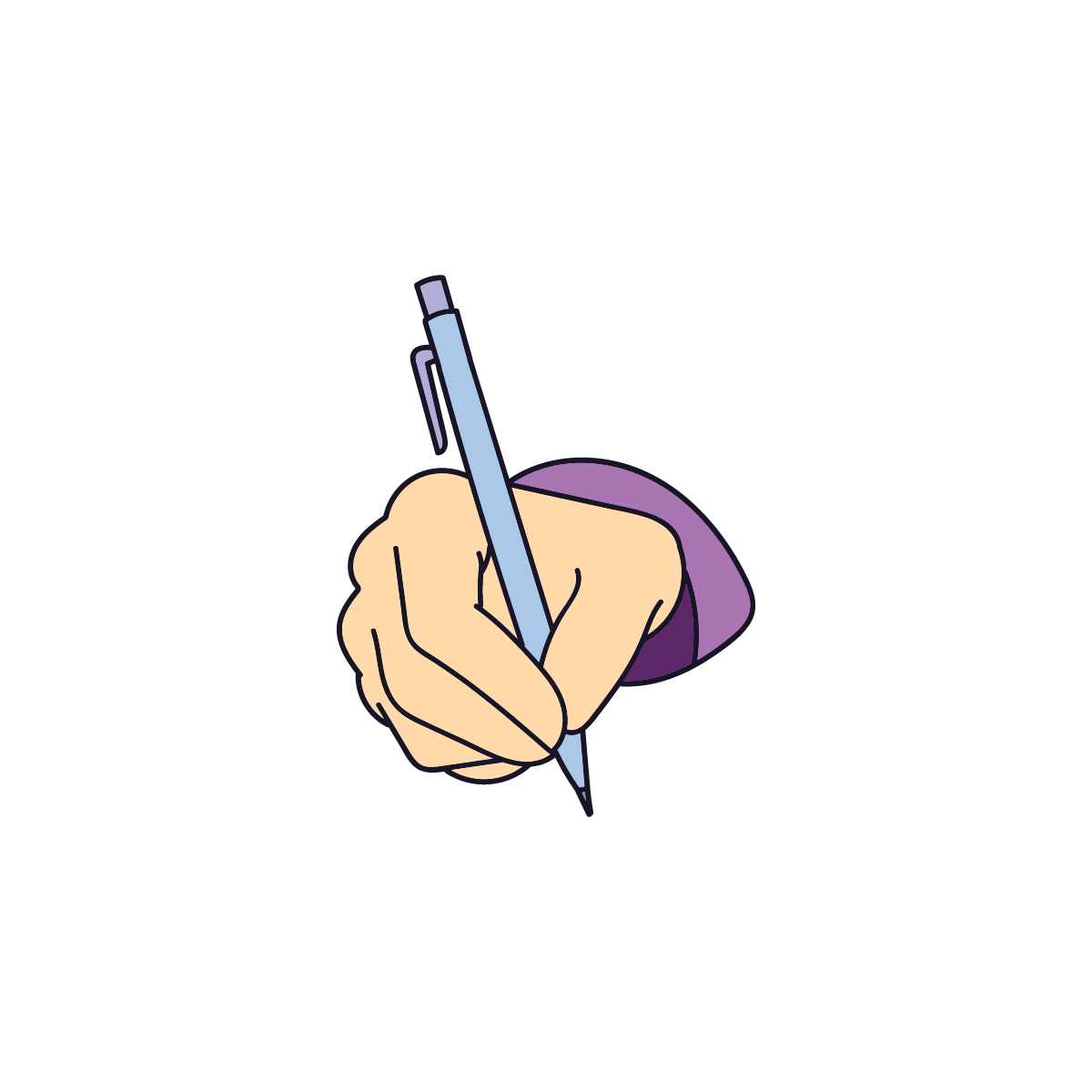 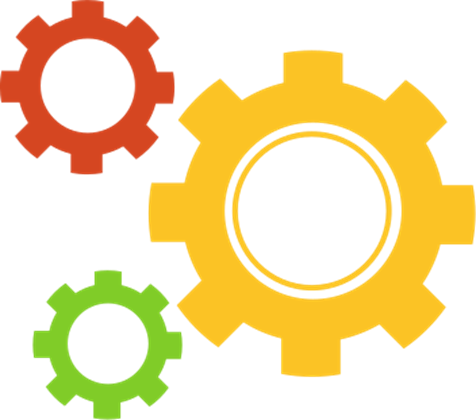 IV. GHI KÍCH THƯỚC
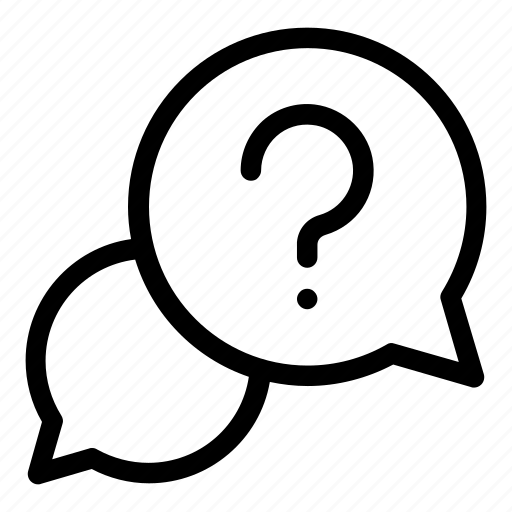 Thảo luận nhóm đôi, hoàn thành hộp chức năng Khám phá SGK tr.9:
Quan sát Hình 1.5 và thực hiện các yêu cầu sau:
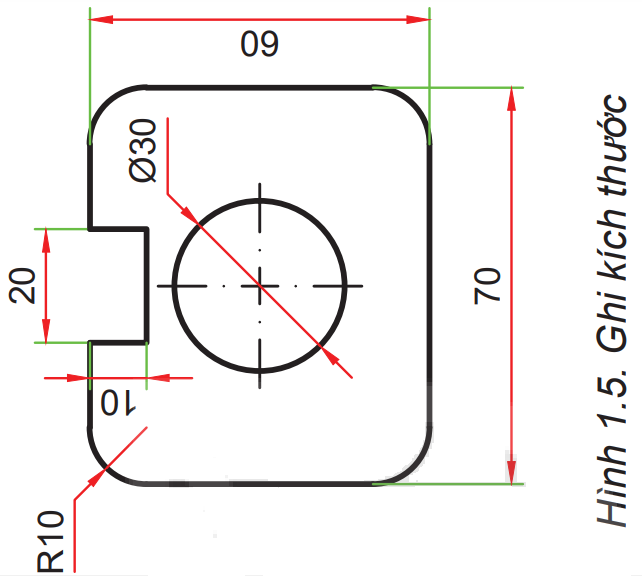 Nhận biết các đường gióng, đường kích thước và giá trị kích thước.
Mô tả vị trí và hướng của các giá trị kích thước.
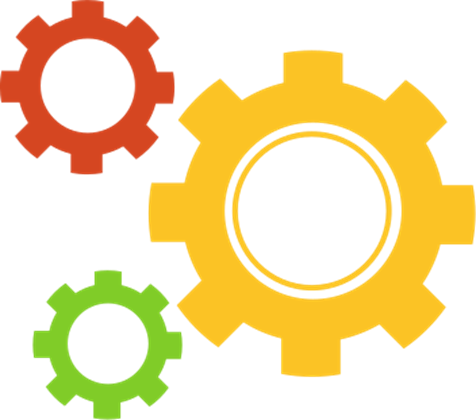 IV. GHI KÍCH THƯỚC
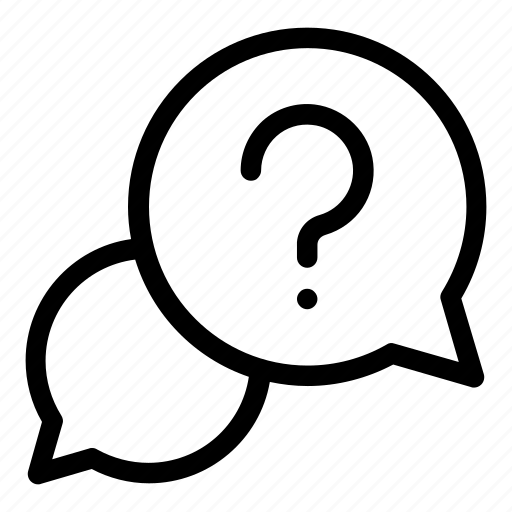 Thảo luận nhóm đôi, hoàn thành hộp chức năng Khám phá SGK tr.9:
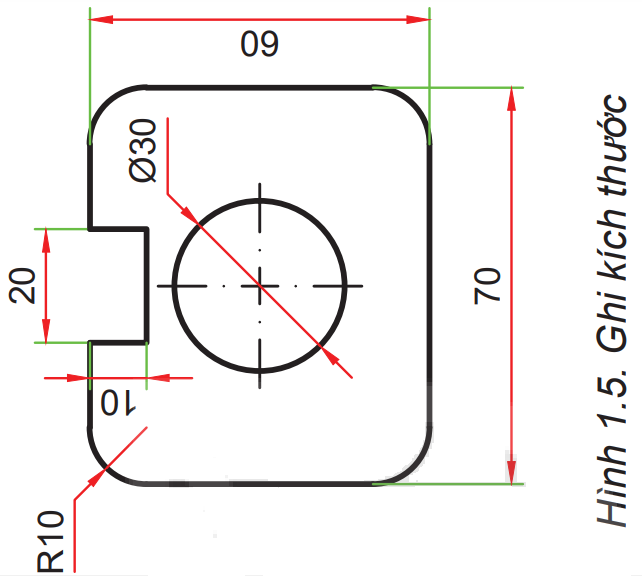 Màu xanh tương ứng với đường gióng.
Màu đỏ là đường kích thước.
Giá trị kích thước có màu đen.
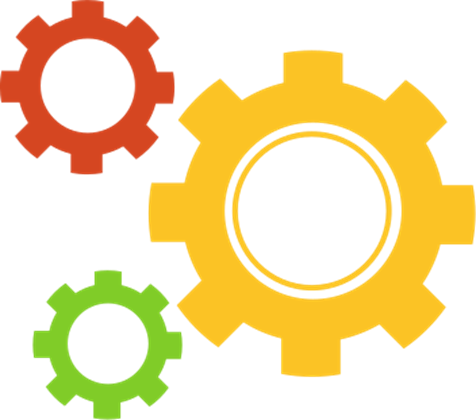 IV. GHI KÍCH THƯỚC
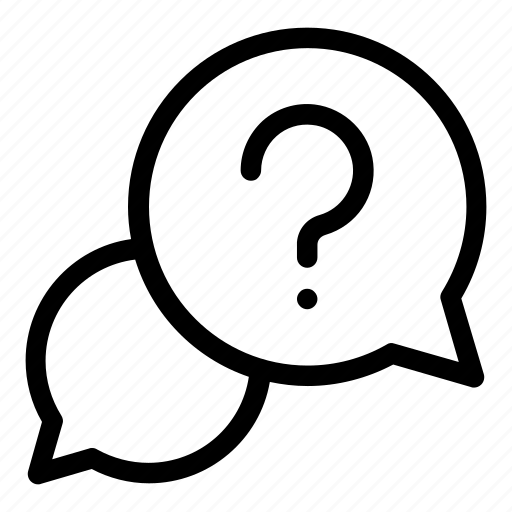 Thảo luận nhóm đôi, hoàn thành hộp chức năng Khám phá SGK tr.9:
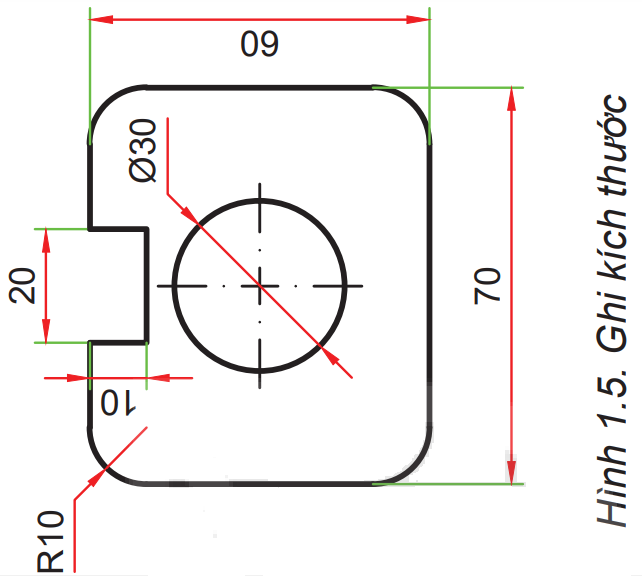 Trong trường hợp đường kích thước nằm ngang, các giá trị kích thước được đặt phía trên đường kích thước.
Trong trường hợp đường kích thước thẳng đứng, các giá trị kích thước được đặt phía bên trái đường kích thước.
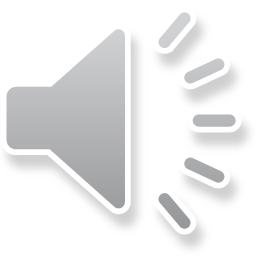 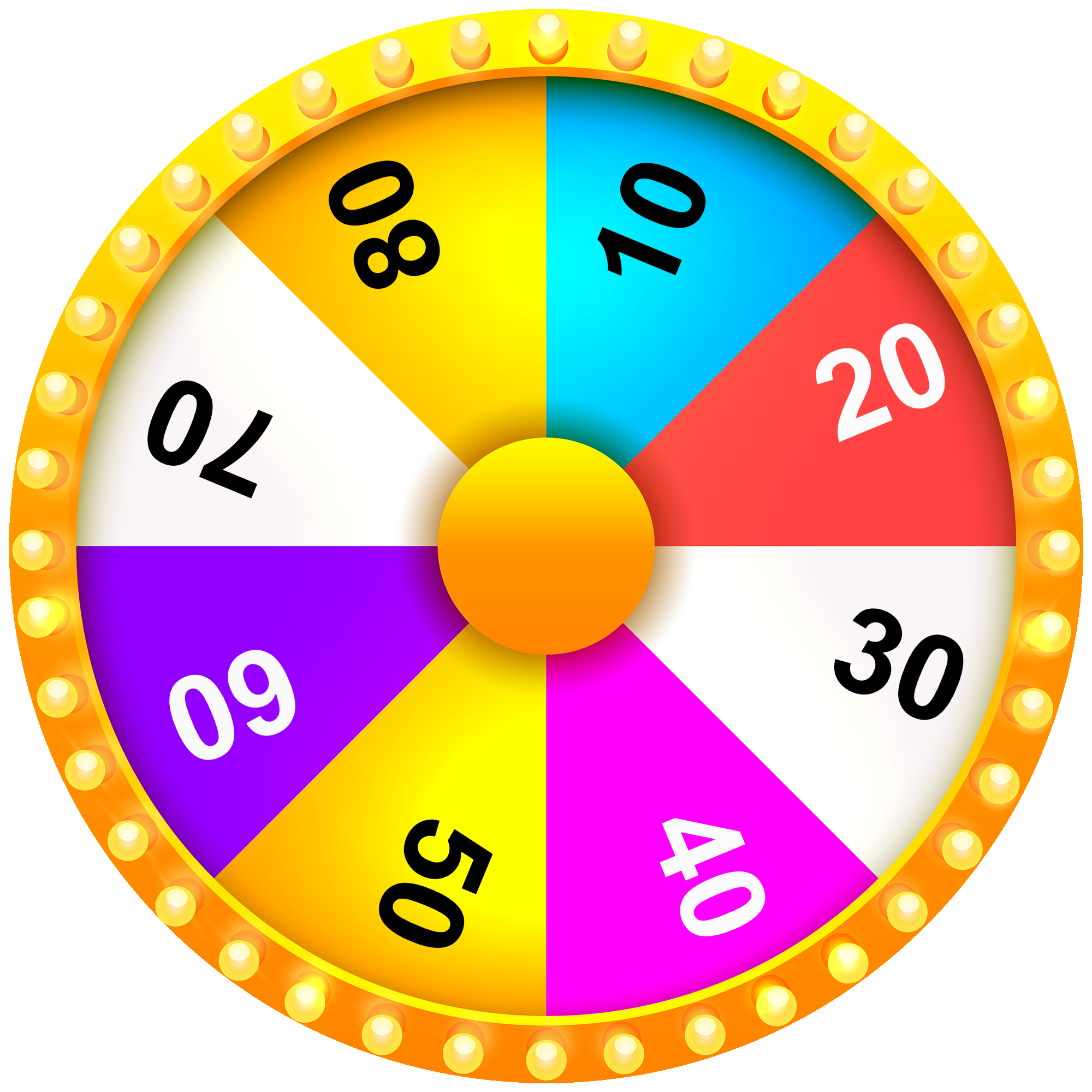 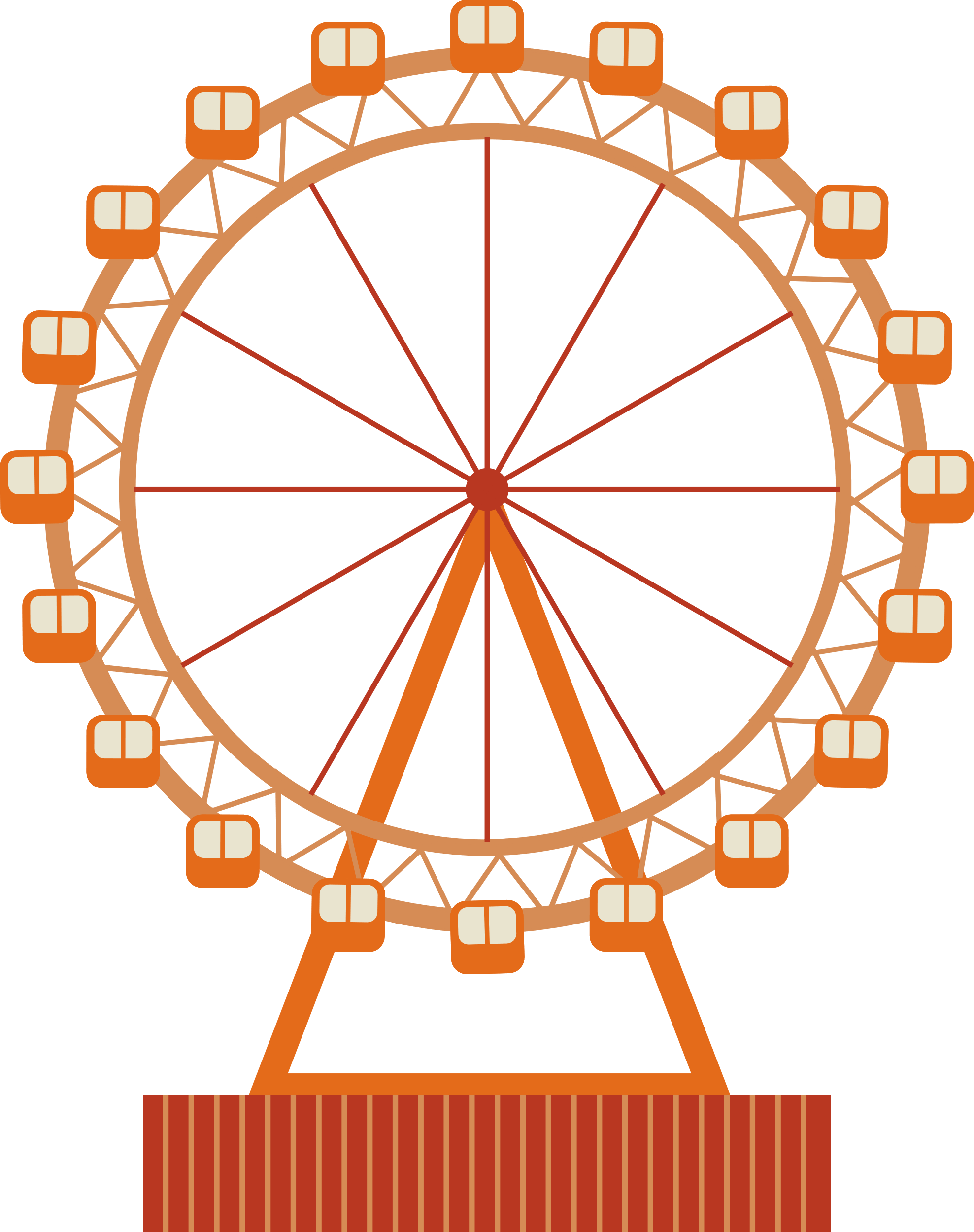 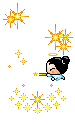 VÒNG QUAY 
MAY MẮN
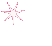 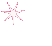 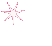 1
2
3
4
5
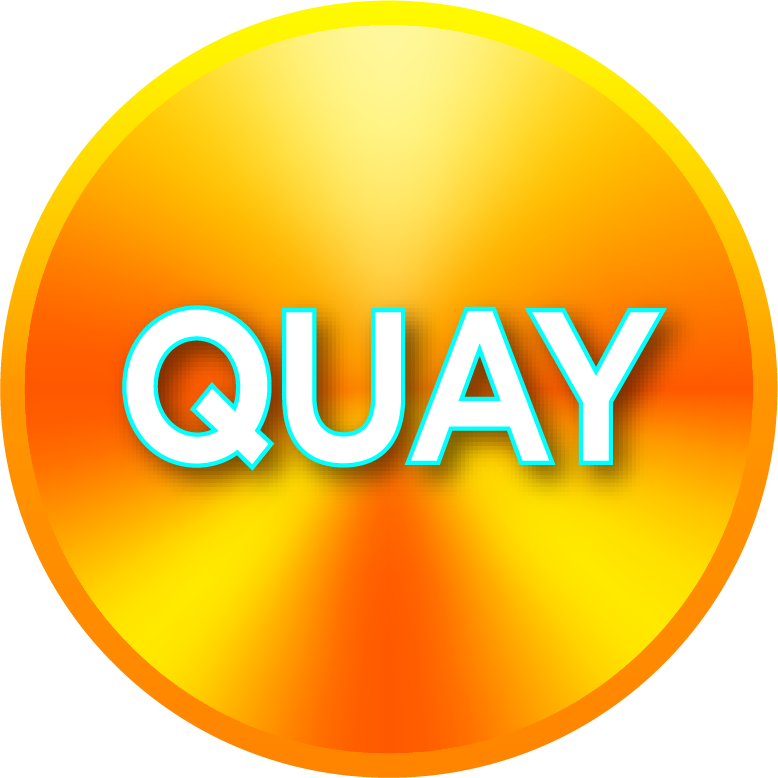 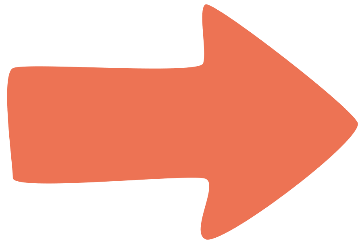 [Speaker Notes: Bấm «Quay» để quay vòng may mắn. Bấm vào tâm vòng tròn để dừng quay.
Bấm vào các số để mở câu hỏi.
Sau khi trả lời hết các câu hỏi, bấm nút mũi tên đỏ góc trái màn hình để đến slide Luyện tập.]
Câu 1: Khổ giấy A4 có kích thước bằng bao nhiêu?
A. 841 × 594
B. 594 × 420
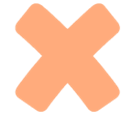 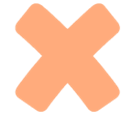 C. 420 × 297
D. 297 × 210
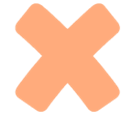 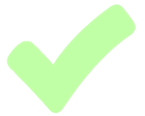 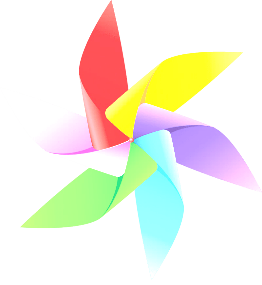 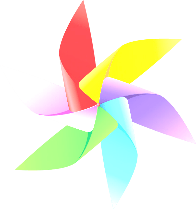 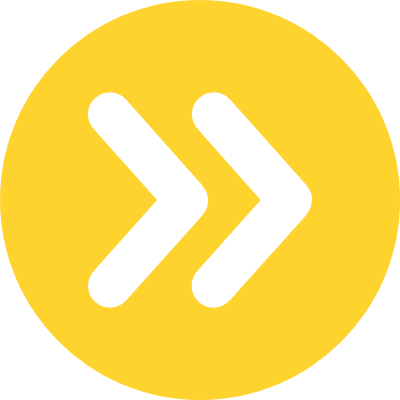 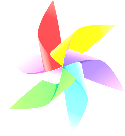 [Speaker Notes: Sau khi trả lời, bấm nút tròn màu vàng để quay trở về vòng quay, mở các câu hỏi tiếp theo.]
Câu 2: Đường bao thấy, cạnh thấy được vẽ bằng nét gì?
A. Nét liền đậm
B. Nét liền mảnh
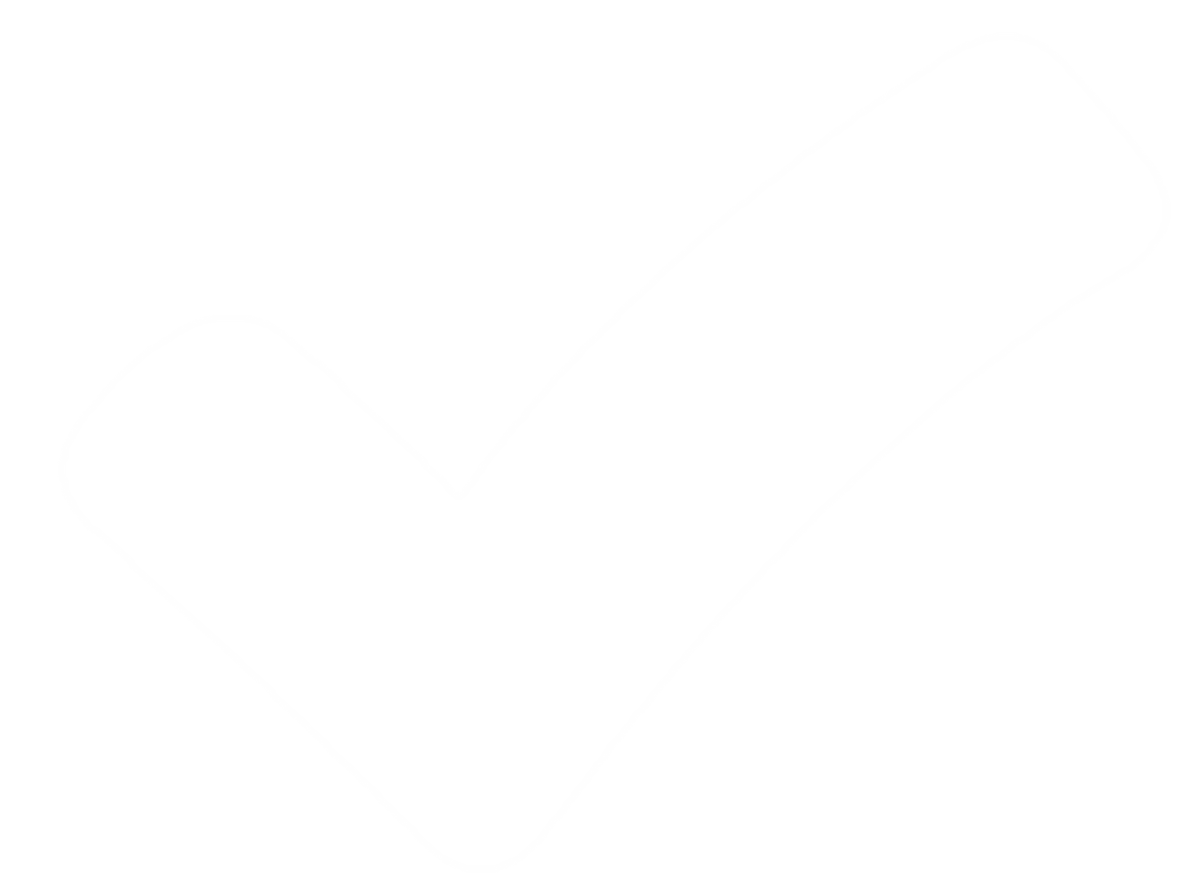 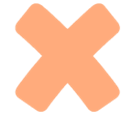 C. Nét đứt mảnh
D. Nét gạch dài - chấm - mảnh
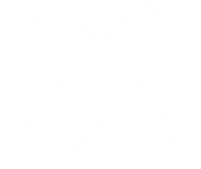 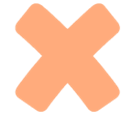 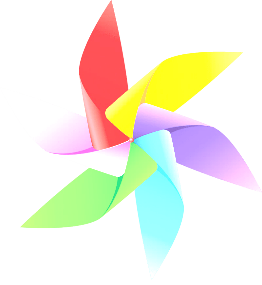 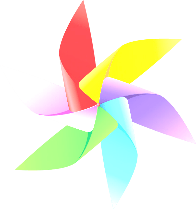 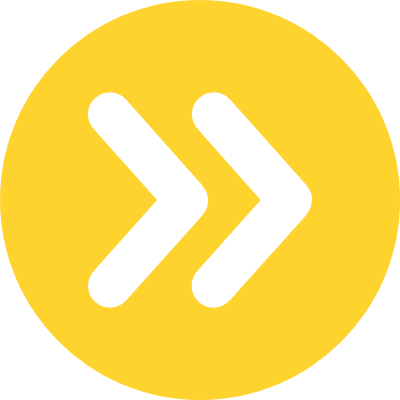 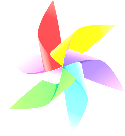 [Speaker Notes: Sau khi trả lời, bấm nút tròn màu vàng để quay trở về vòng quay, mở các câu hỏi tiếp theo.]
Câu 3: Đường bao khuất, cạnh khuất được vẽ bằng nét gì?
A. Nét liền đậm
B. Nét liền mảnh
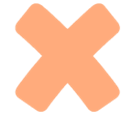 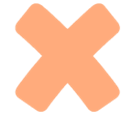 C. Nét đứt mảnh
D. Nét gạch dài - chấm - mảnh
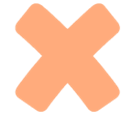 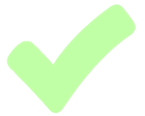 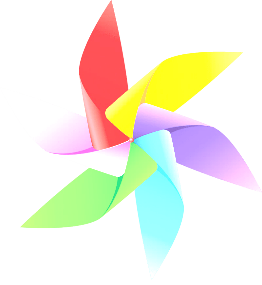 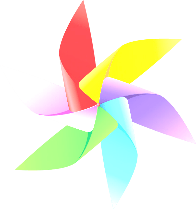 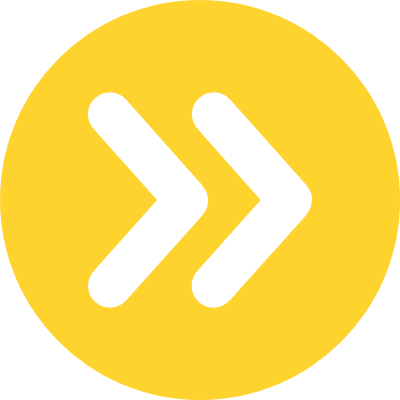 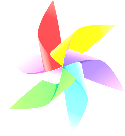 [Speaker Notes: Sau khi trả lời, bấm nút tròn màu vàng để quay trở về vòng quay, mở các câu hỏi tiếp theo.]
Câu 4: Tỉ lệ phóng to là
A. 1 : 1 000
B. 10 : 1
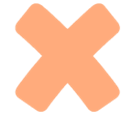 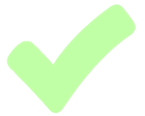 C. 1 : 1
D. 1 : 5
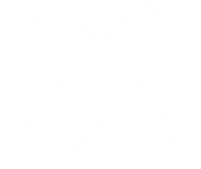 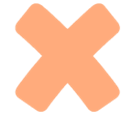 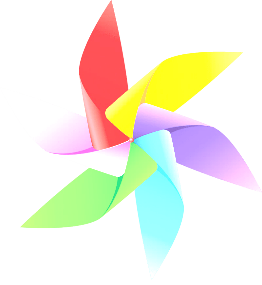 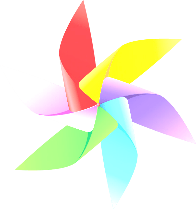 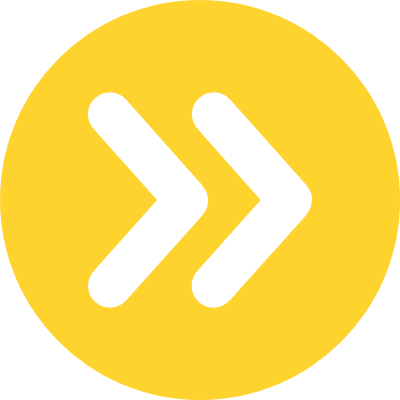 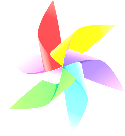 [Speaker Notes: Sau khi trả lời, bấm nút tròn màu vàng để quay trở về vòng quay, mở các câu hỏi tiếp theo.]
Câu 5: Đường gióng kích thước được vẽ như thế nào?
A. Vẽ đi qua tâm
B. Vẽ song song với độ dài cần ghi kích thước
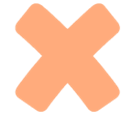 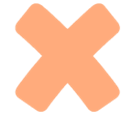 C. Vẽ vuông góc với độ dài cần ghi kích thước
D. Vẽ bằng nét liền mảnh và có mũi tên ở hai đầu
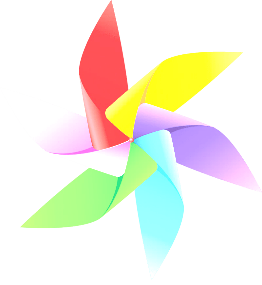 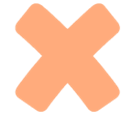 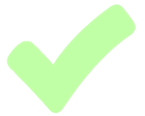 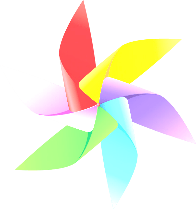 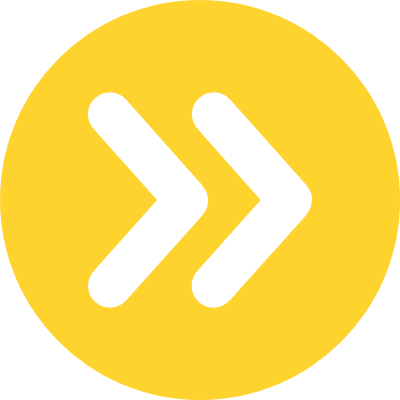 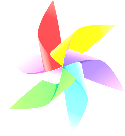 [Speaker Notes: Sau khi trả lời, bấm nút tròn màu vàng để quay trở về vòng quay, mở các câu hỏi tiếp theo.]
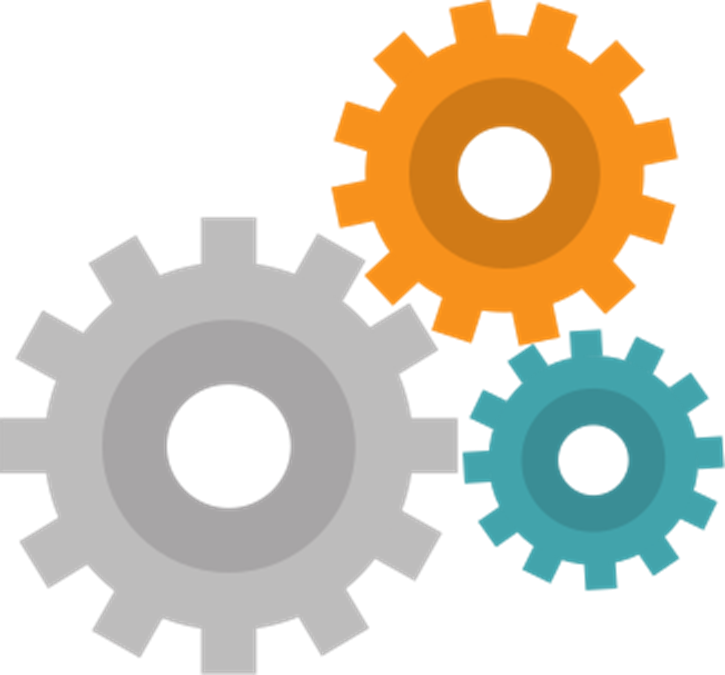 LUYỆN TẬP
Bài 1. Người ta đã sử dụng các tiêu chuẩn nào để vẽ Hình 1.6?
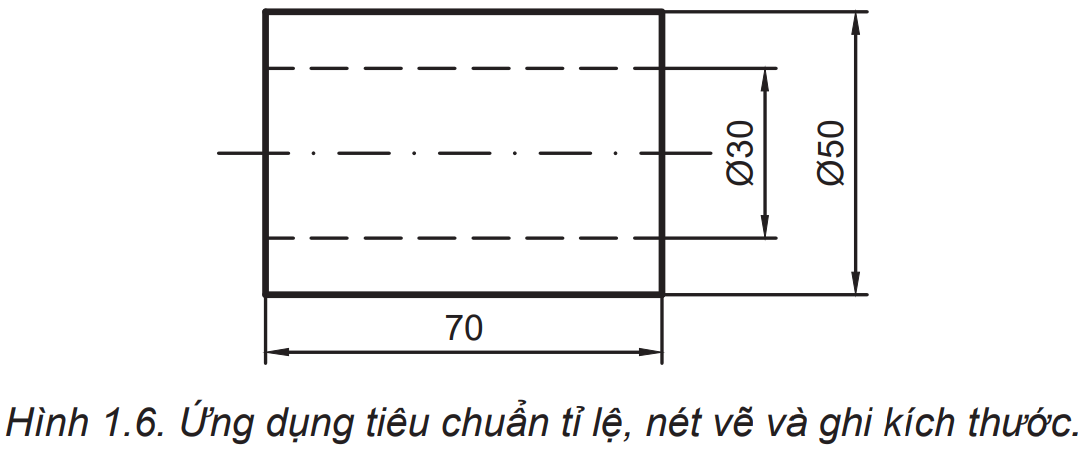 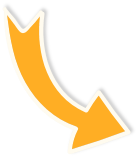 Tiêu chuẩn nét vẽ
Tiêu chuẩn tỉ lệ
Tiêu chuẩn ghi kích thước
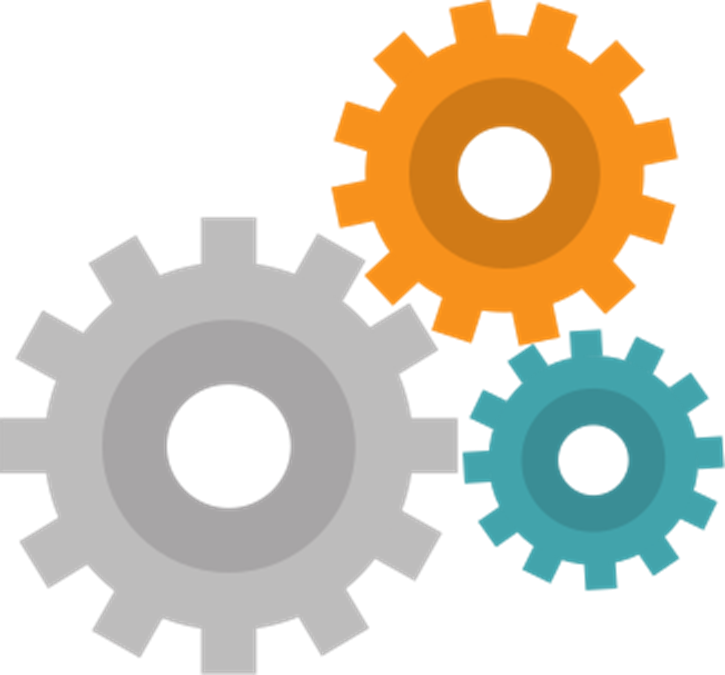 LUYỆN TẬP
Bài 1. Người ta đã sử dụng các tiêu chuẩn nào để vẽ Hình 1.6?
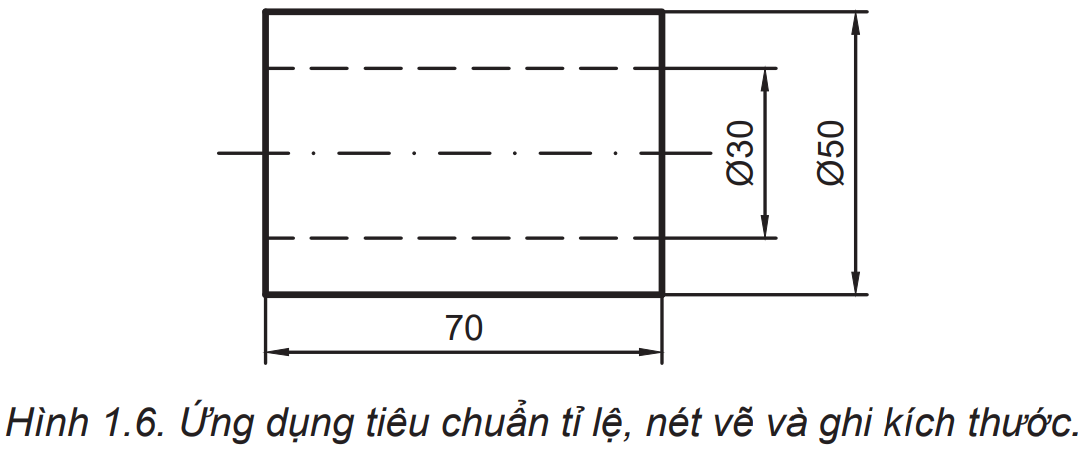 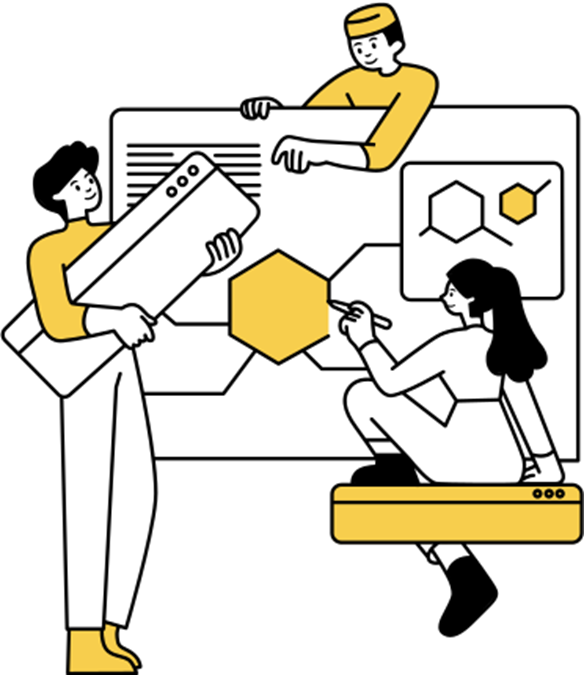 Bài 2. Hãy vẽ lại Hình 1.6 với tỉ lệ 1:1 trên giấy A4.
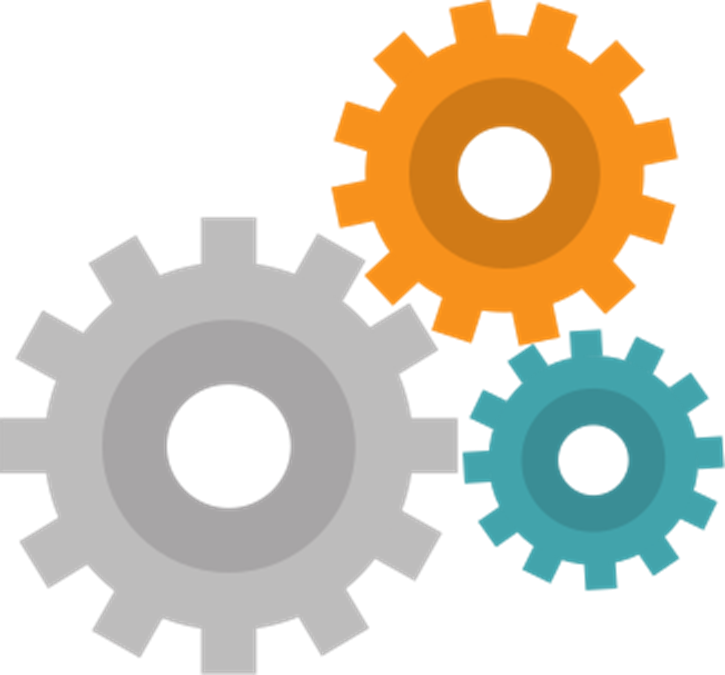 VẬN DỤNG
Hãy chia khổ giấy A0 thành các khổ A1, A2, A3, A4 và trình bày khung bản vẽ, khung tên trên một khổ giấy A4.
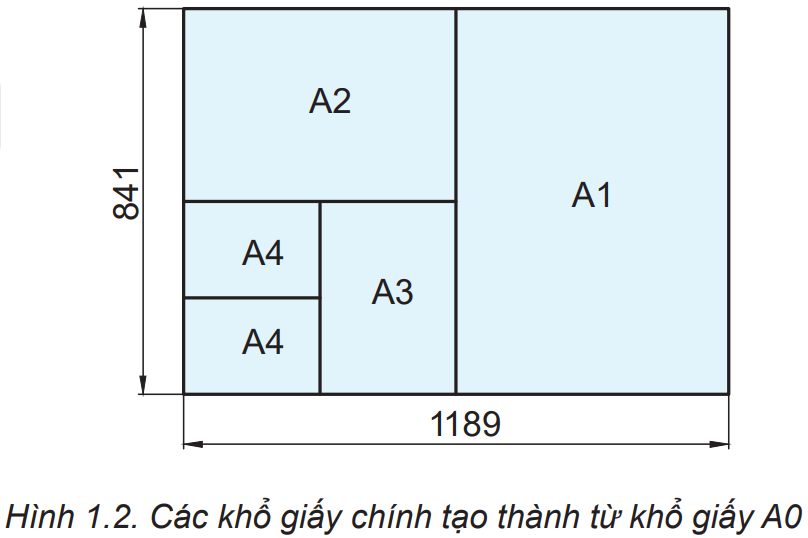 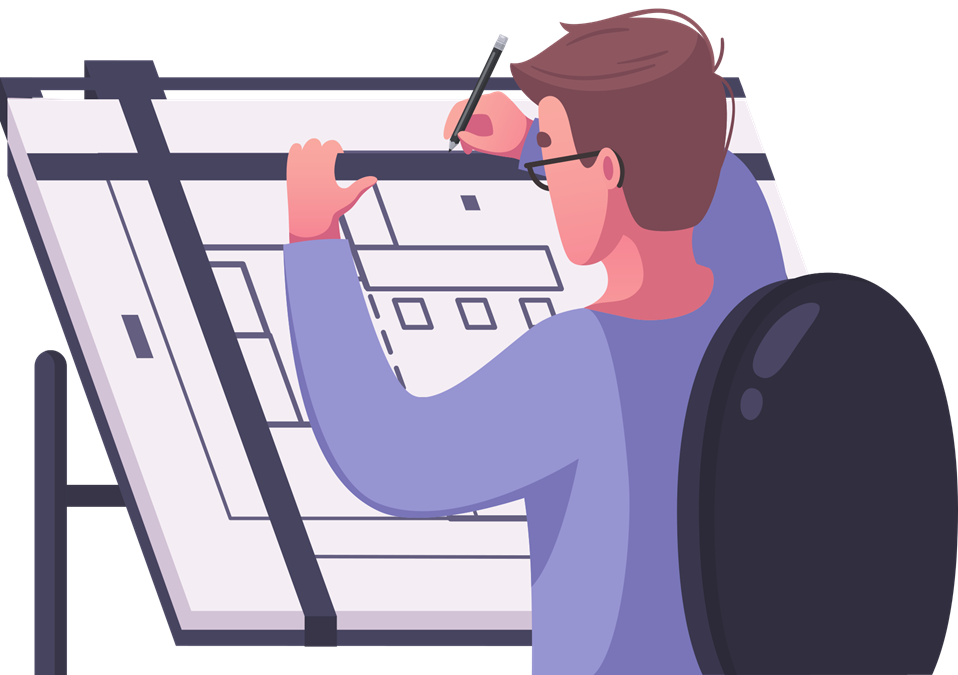 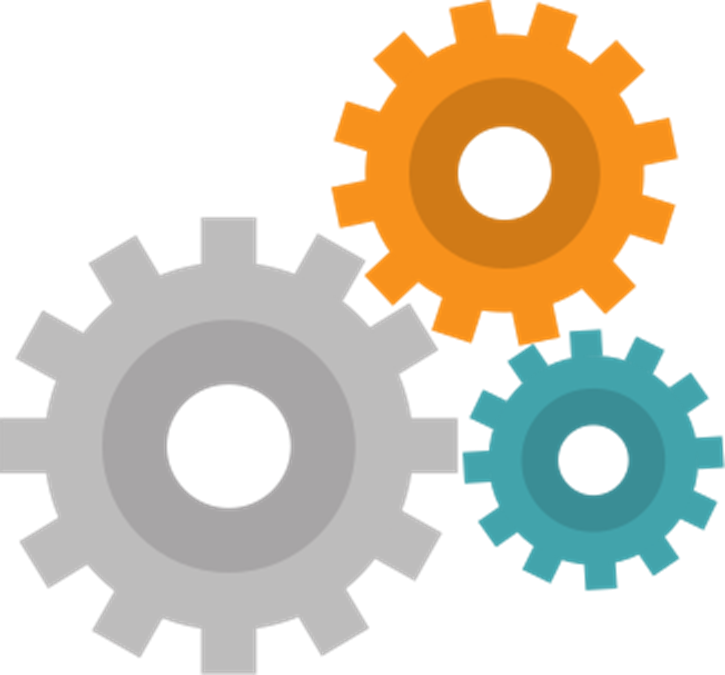 HƯỚNG DẪN VỀ NHÀ
1
2
Hoàn thành bài tập phần Vận dụng
Ôn tập kiến thức đã học
3
4
Chuẩn bị giấy dùng cho bài tập vẽ 3 hình chiếu vuông góc
Đọc trước bài mới Bài 2: Hình chiếu vuông góc
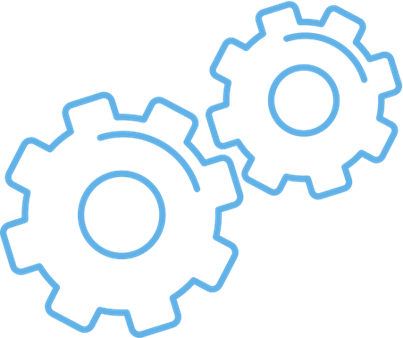 Công nghệ 8
Kết nối tri thức
CẢM ƠN CÁC EM ĐÃ 
THAM GIA BUỔI HỌC HÔM NAY!